PROJECT ON ENTRPRENEURSHIP
DEVELOPMENT OF FOOD  TRACK  BUSINESS
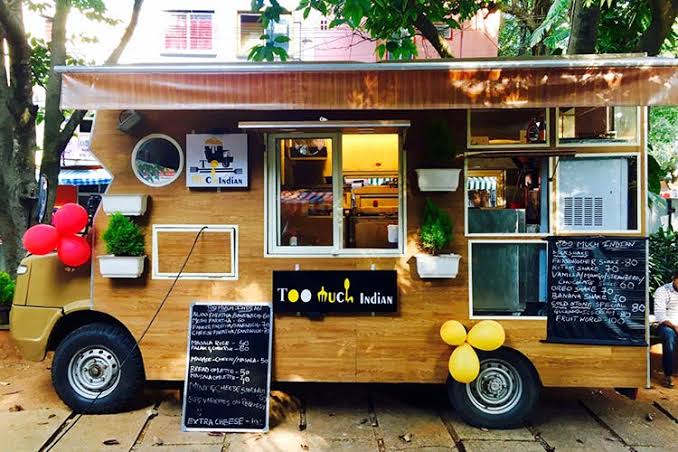 projecteD BY:-
GUIDED BY:-
DR. APURBA  GIRI (Assistant Professor and Head) 
AYAN MONDAL (Assistant Professor)
Dept. of Nutrition
Mugberia Gangadhar Mahavidyalaya
PUSPA  GIRI
Roll: 0452
B.Voc (Food Processing, 6th  Sem)
Dept. of Nutrition 
Mugberia Gangadhar Mahavidyalaya
CONTAINS
INTRODUCTION
CORE  COMPANY
KEYS  TO  SUCCESS
LICENCE
PRODUCT  AND  SERVICES  PRICE
RAW  MATERIAL

LAYOUT
INVESTMENT
TERGATED  CUSTOMER
HOW TO  ATTRACET  CUSTOMERS  TO MY  FOODE TRUCK?
MANPOWER  AND  PROFIT
MARKETING  STRATEGIES
STP
CONTINUITY OR EXITING FROM BUSINESS
RISK
Introduction
What is food truck business?
A food truck is a mobile restaurant – a large truck, tailer, or van equipped to cook, prepare, serve and sell food. These food trucks enjoy the flexibility of moving to different locations and serving to different customers or clients if the market doesn’t suit them.
 
We lease a bike loader make a small kitchen body and starts our business.
Background Of   The Plan
The main objective of the business plan is to find out how will our business  work  for  new  trend  customers. To supply customers with healthy and freshly cooked food in a fast and efficient way.
Our Vision
I want to setup a Mobile Food Shop to provide hygienic and provide batter quality food to our customers at that place where people actually want from .
WHY I CHOOSE THIS TOPIC?
Food truck require low initial investment.
Food truck involves relatively low operation cost.
Food truck attract more customers.
Food trucks can experiment with location.
Food truck allow my to build a brand.
Food trucks have lower staffing cost.
Hygienic food
Organic ingredients
CORE 
COMPANY
Easy to access
Competitive price
Innovative idea
Internet acess
Keys to success:
Create a unique, innovative, entertaining menu.
We want to be on the safe side of the business.
Sell the products that are of the highest quality.
Try to provide 100% satisfaction to our customers.
Encourage the two most important values.
Brand and image
Product good values of culture and business philosophy.
LICENCE:-
Fire safety certificate
Shop and Establishment Licence
NOC from RTO
NOC from municipal corporation
FASSI Mobile vendor’s licence
Kitchen insurance
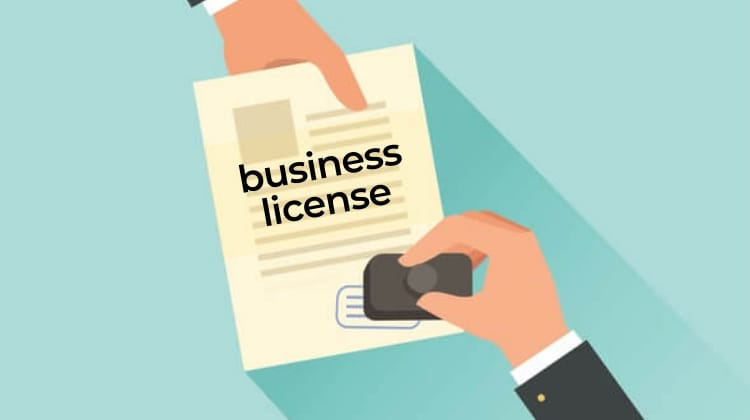 Product and Service Price
RAW MATERIAL
Vegetables, fruits
Milk, Meat, Fish 
Oil 
Flour
Glass 
Metal 
Butter, cheese
Plastic
Straw
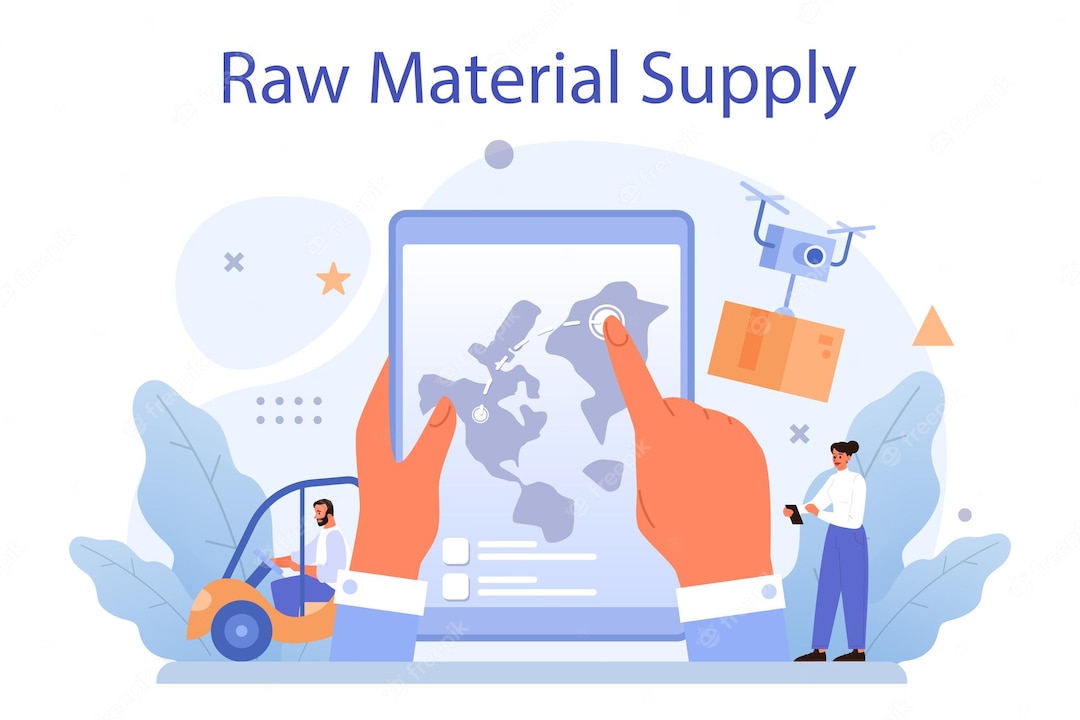 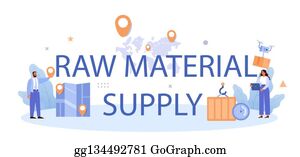 machinery
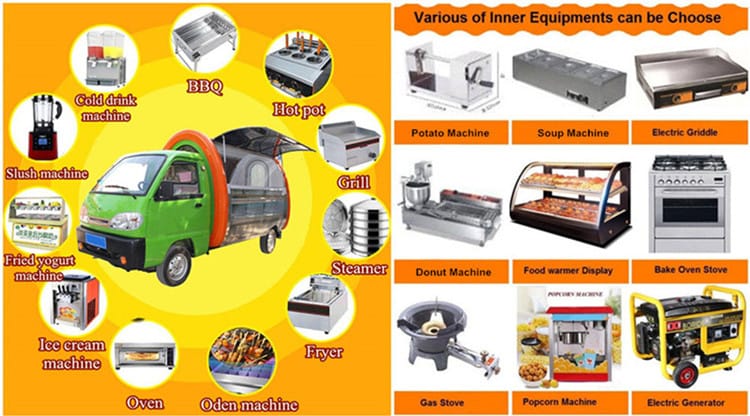 Microwave
Griddle
Refrigerator
Cutting board
Mixture
Knife
Frying pan
Commercial gas and oven
Hot pot
Slush machine
INVESTMENT:-
Total capital approx 5 lakhs 3 thousand
                    Small size food truck – 3 lakhs
                                         Licence    -  1 lakh
      Truck colour and decoration   - 50,000.00
                           Fire  extinguisher - 1,549.00
                                  Kitchen body - 30,700.00
                                     Other Exp. – 20000.00
                              
                                          Total= 5,02,249₹
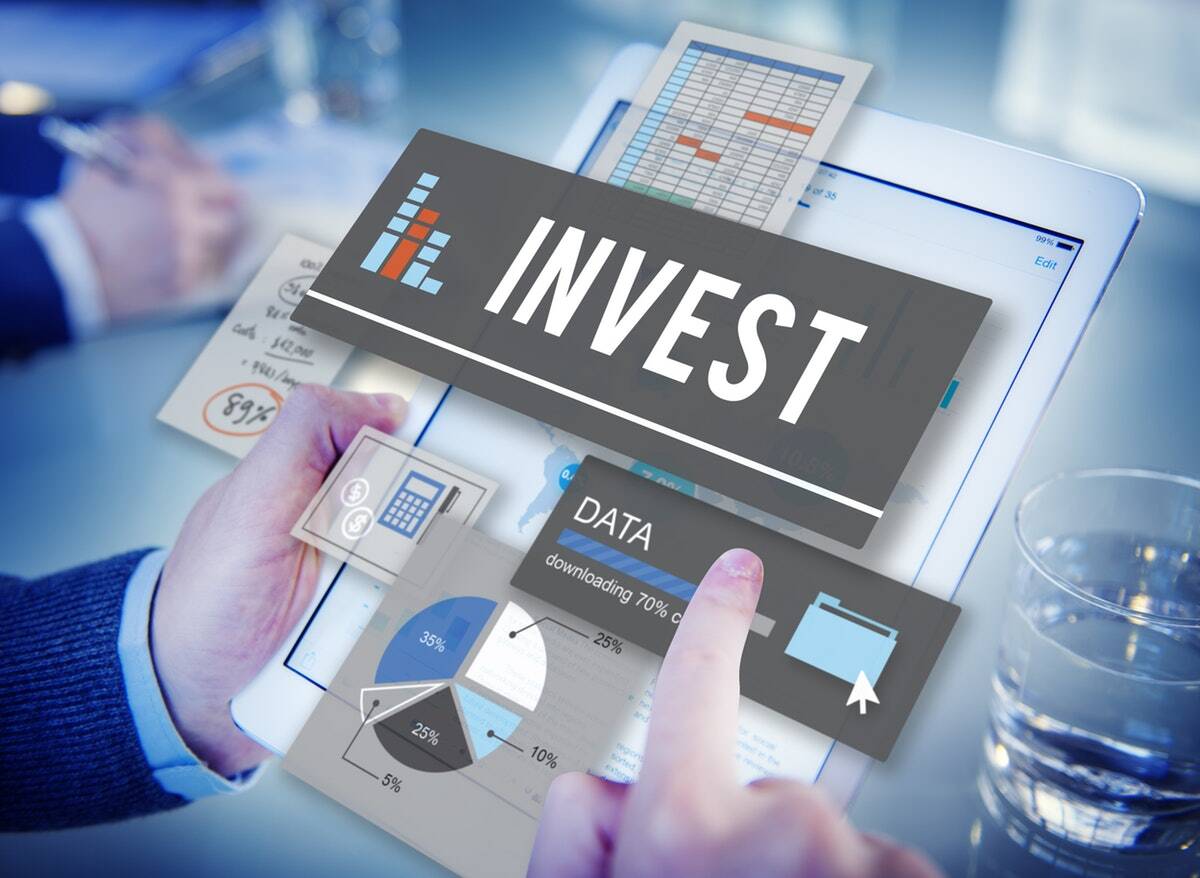 TARGETED CUSTOMER:-
Shopping areas.
Offices.
School.
Collage.
Parks.
Religious place.
Community centres.
HOW TO ATTRACT CUSTOMERS TO MY FOOD TRUCK?
Serve good food so I need to have a good product.
Show how my food is unique.
Differentiate myself from the competition.
Pick a good location.
Be creative with the design of my truck. 
Install a TV screen.
Light up at night.
MANPOWER
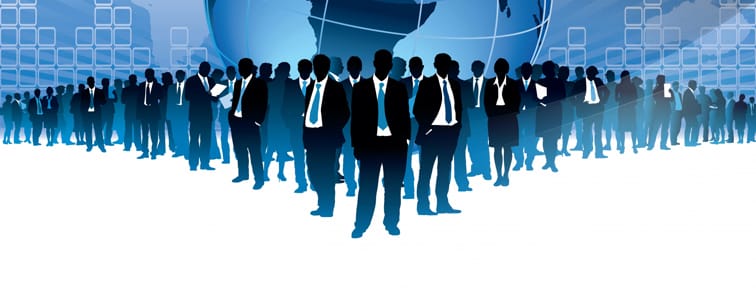 I need 2 people
PROFIT
Depending on selling
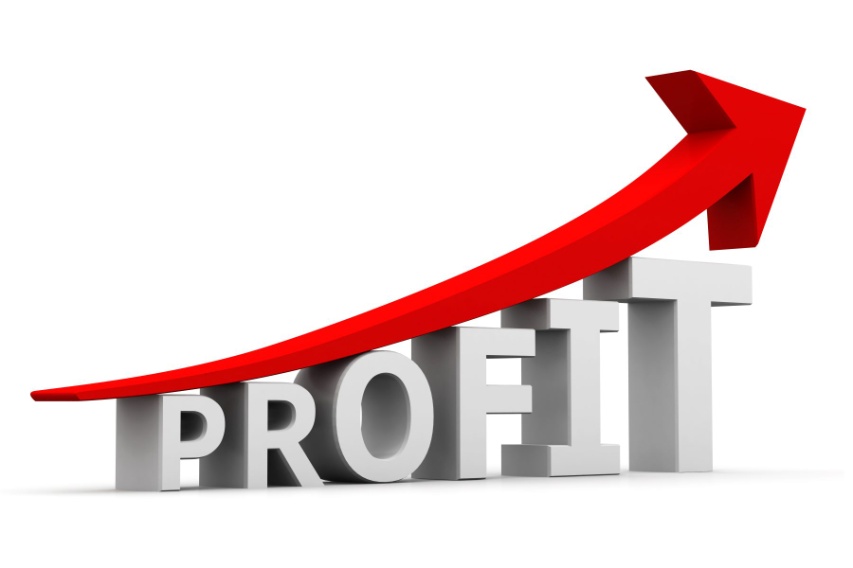 Marketing Strategies
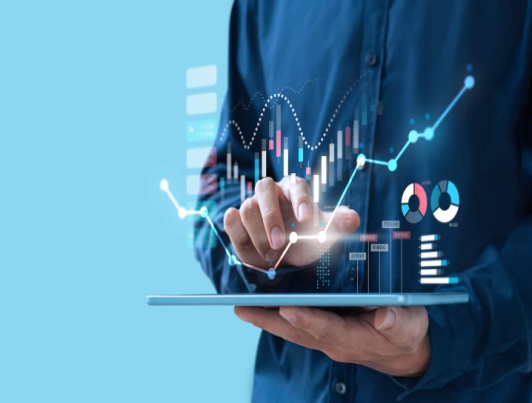 Selecting Business Scale
I am new in this business so, I starts with 1 small size  mobile food shop it not means that it will be like as a cart which you  ever  seen in markets but it is bigger than cart.

    In starting I am doing work my sarrunding area.
Relationship Marketing
It is an old and very effective strategy used in many businesses.

In this strategy I am focus on the long-term customer relationships to enhance reputation.

We will try to create strong, even emotional, customer connections to a brand that can lead us to ongoing business.
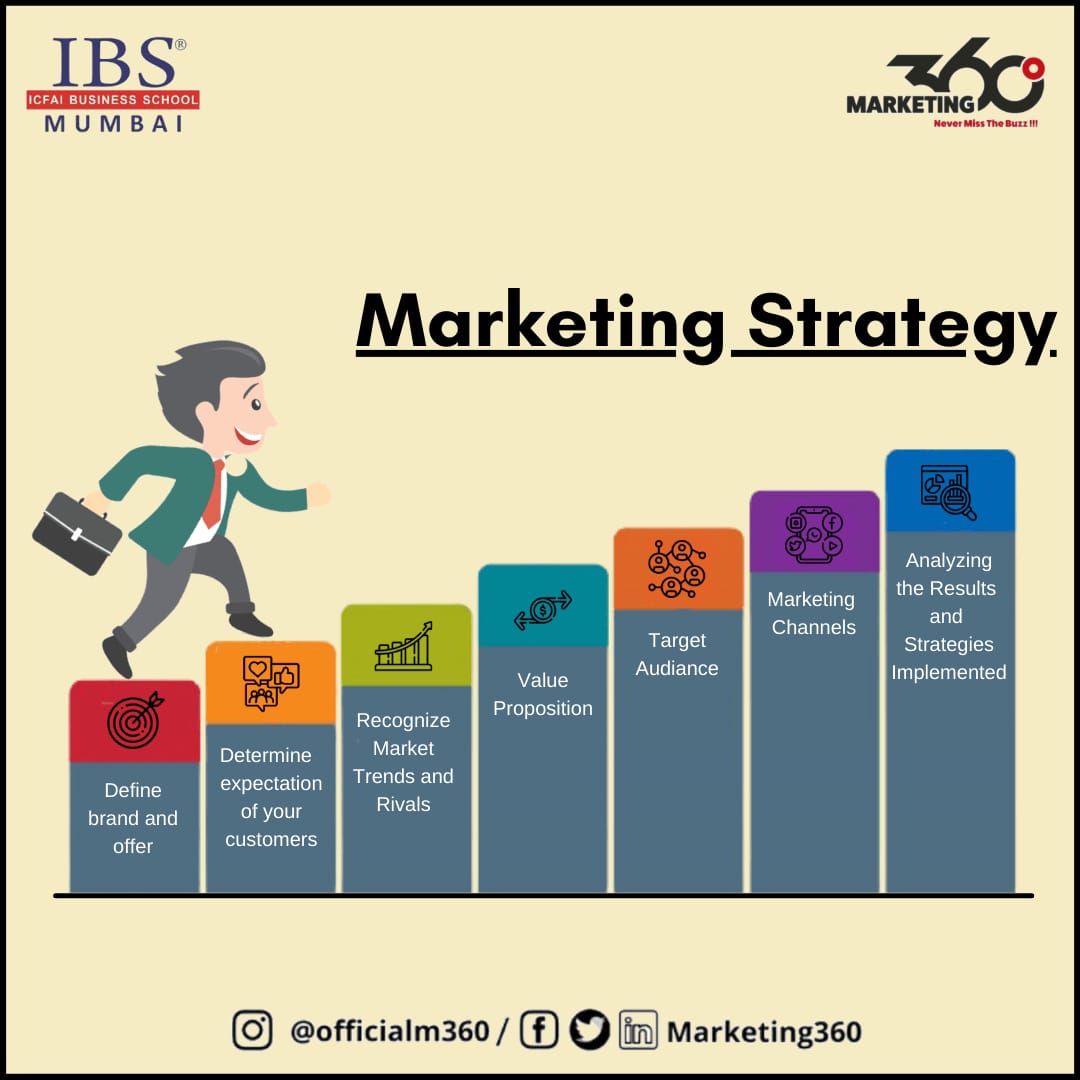 Direct Marketing
It is a form of advertising where we communicate directly to customers. 

Through a variety of media including cell phone text messaging, email, websites, online advertisements, catalog distribution, and targeted television, newspaper  advertisements. 

One of the other important benefits of Direct Marketing is, it enables promoting products or services that might not have a strong brand.
Cause Strategy
If a business or brand doesn't stand for a cause, consumers may turn to your competitors. 

        We will provide Free WIFI to our customers while they are waiting for there menu to be served. Couse we want to Attract new customers by providing them internet access specially to youngers & youth. 

       We will try to make our customers happy by giving then some thing new, some thing extra.
Market Expansion Strategy
As with the passage of time we will extend our setup of Mobile food shop and we will also expand our market in other cities .

 We will try our best to expand our business toward the Food Truck.

And Bring new innovations in our menu and in serving. 

We will expand our market share by decreasing in price of product
Getting Feedback
I also get feedback from our customers through face to face because to get feedback from customers at the spot. 

I will put a board where I will have food truck and put a chart good, poor, very good  where  after  they eat they will say how the food I made went.

Getting suggestion from customers about our product make the use of social media.
Continuity or Exiting from Business
If our food shop business fails:

 STEP BACK
  REGROUP
   ATTACK THE PROBLEM FROM DIFFERENT ANGLE

Because fail vendor are more likely to succeed in there next attempt.
Risk
▸ As it is a very simple business and is also very difficult to attract the customer but business is a going concern and you have to take risk if you want to see your idea in to a reality. I have to keep the prices low in start to attract the market.
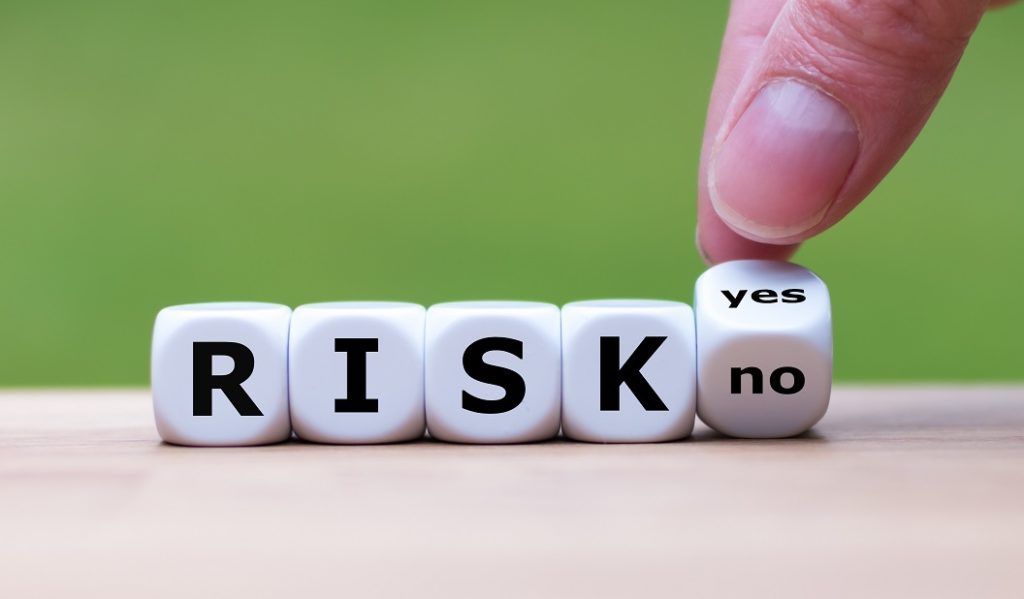 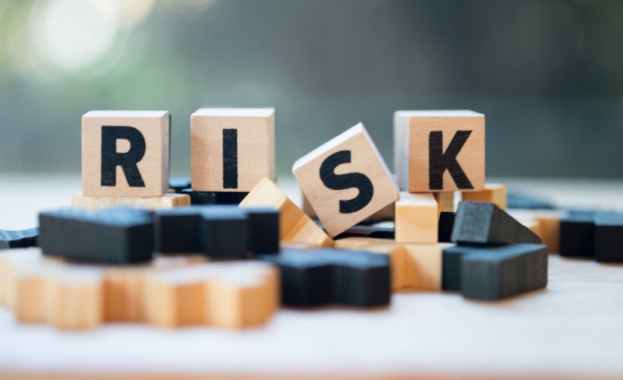 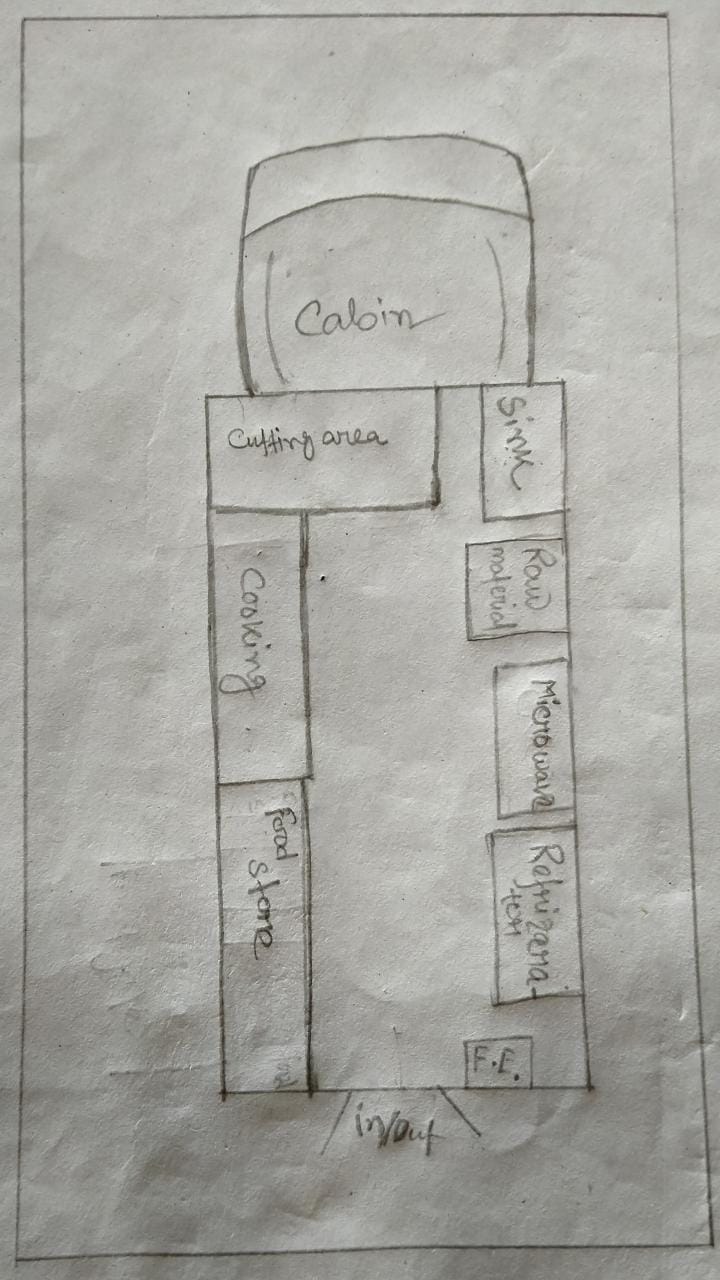 THANK YOU